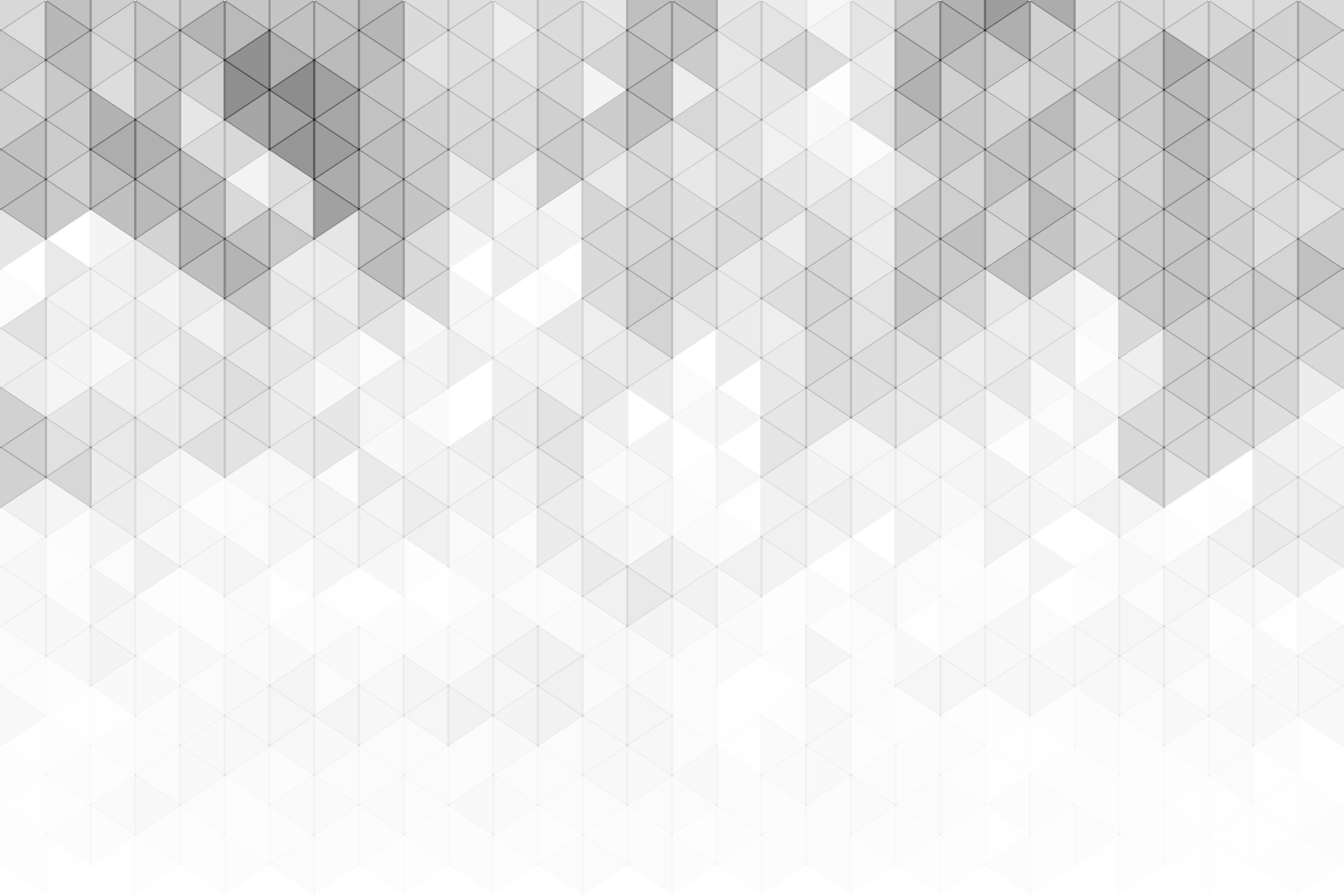 MODELLO POWERPOINT DI REPORT SULLO STATO DEL PROGETTO AGILE
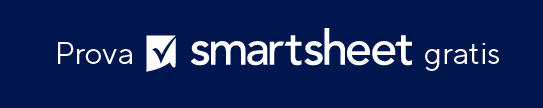 NOTA: MODELLO DI ESEMPIO NELLA SLIDE 2.
NOME DEL PROGETTO
 
00/00/0000
 
Indirizzo
Telefono di contatto
Indirizzo web
Indirizzo e-mail
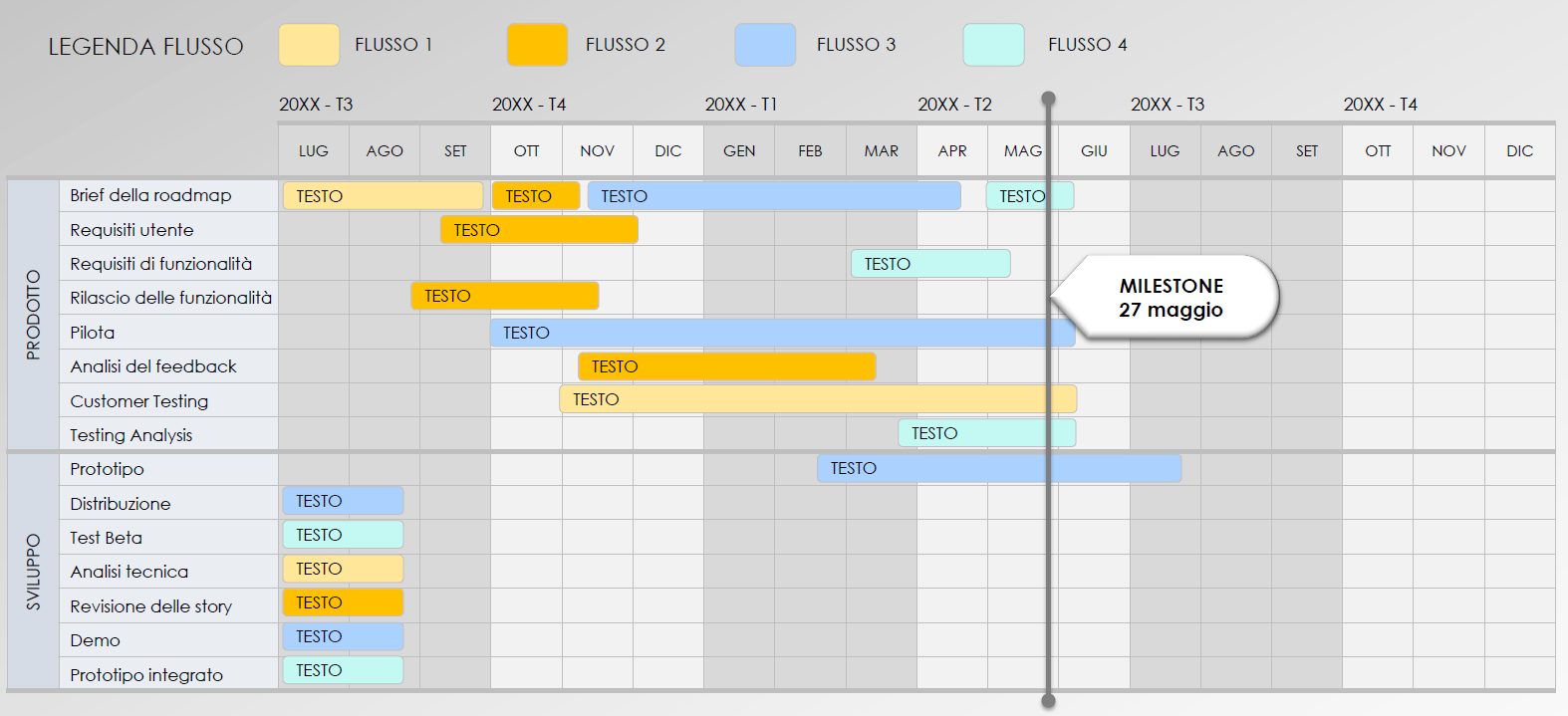 FLUSSO 1
FLUSSO 2
FLUSSO 3
FLUSSO 4
MODELLO DI ESEMPIO
LEGENDA FLUSSO
TESTO
TESTO
TESTO
TESTO
TESTO
TESTO
TESTO
TESTO
TESTO
TESTO
TESTO
TESTO
TESTO
TESTO
TESTO
TESTO
TESTO
TESTO
ESEMPIO DI PRESENTAZIONE POWERPOINT DI REPORT SULLO STATO DEL PROGETTO AGILE
MILESTONE
27 maggio
FLUSSO 1
FLUSSO 2
FLUSSO 3
FLUSSO 4
NOME DEL PROGETTO
LEGENDA FLUSSO
TESTO
TESTO
TESTO
TESTO
TESTO
TESTO
TESTO
TESTO
TESTO
TESTO
TESTO
TESTO
TESTO
TESTO
TESTO
PRESENTAZIONE POWERPOINT DI REPORT SULLO STATO DEL PROGETTO AGILE
MILESTONE
27 maggio
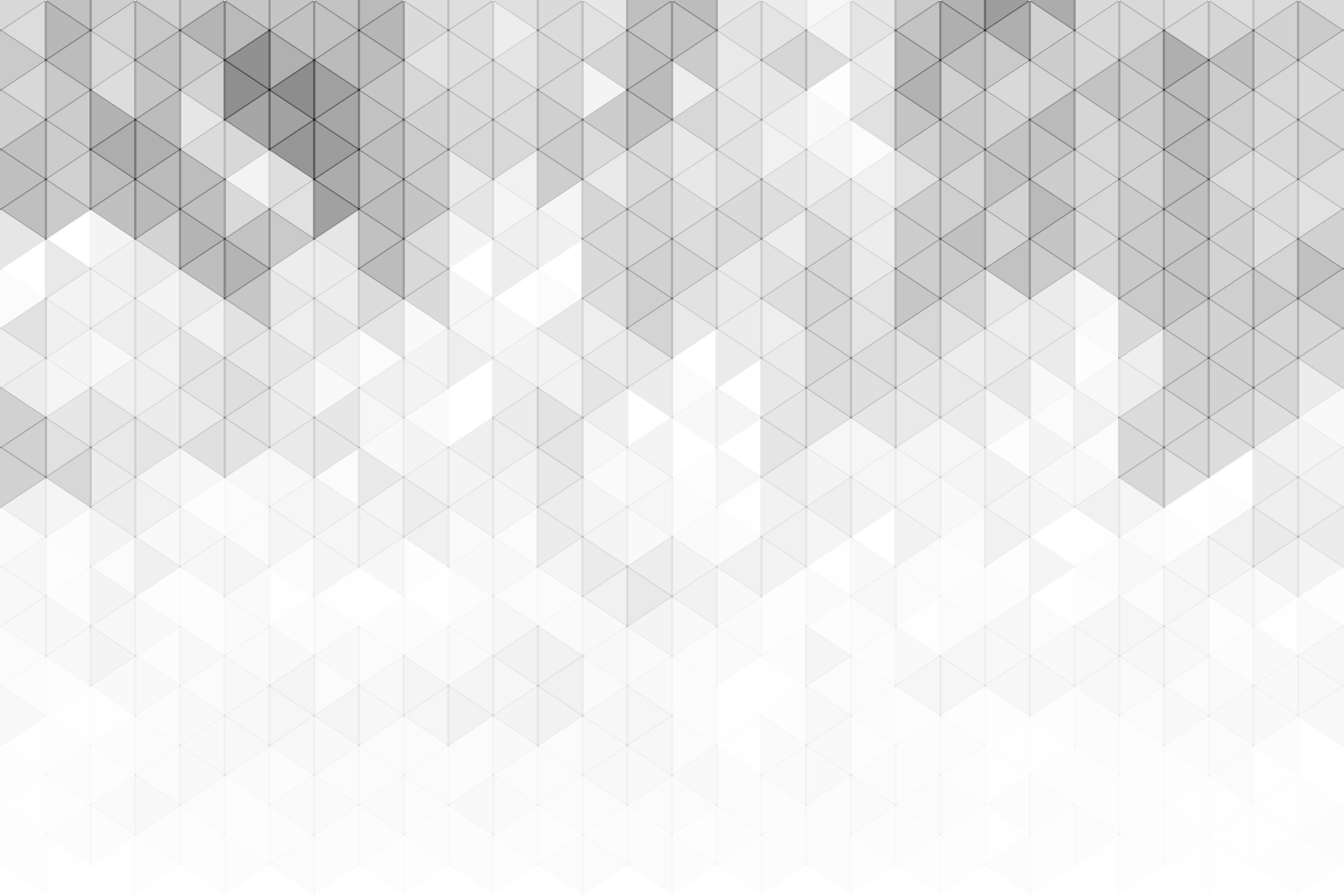 REPORT DI PROGETTO
COMMENTI